الإدارة وخصائص الإدارة التعليمة
وجدت الإدارة منذ وجود الإنسان على الأرض , فتنظيم الإنسان لحياته نوع من انواع الإدارة .

كانت تتم الإدارة في جميع المواقف الحياتية والمجتمعية البدائية ولكنها كانت تتسم بالبساطة والمحدودية .

مع التقدم العلمي والتكنولوجي تحولت الإدارة من البساطة إلى التعقيد ويتوقف حجم هذا التعقيد حسب حجم المؤسسة .
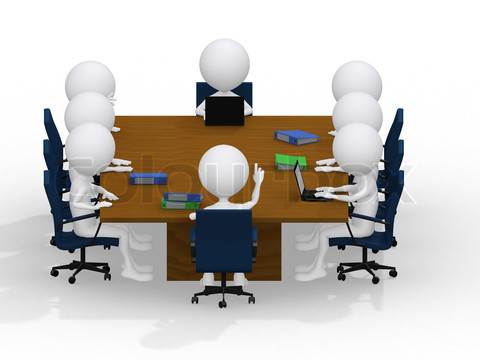 مفهوم الإدارة :-
هي ترجمة الأفكار والنظريات والفلسفات إلى واقع وهي أداة لتوجيه التغيرات الاجتماعية والتيارات الثقافية بالإضافة إلى أنها عامل أساسي في تسهيل التغير واستقراره.

الإدارة منظومة ثلاثية الأبعاد هي :-
البعد الأول : بعد مفاهيمي يتضمن التعريفات والأفكار والأسس والمبادئ والمعرفة الإدارية .
البعد الثاني : بعد مهاري ويتمثل في اكتساب المهارات الفنية في العملية الإدارية وتطبيقها.
البعد الثالث : بعد سلوكي ويتمثل في التعامل مع المرؤوسين وإدارة حركتهم الوظيفية من منطلق الاتجاه المعرفي والوجداني والخبرة.
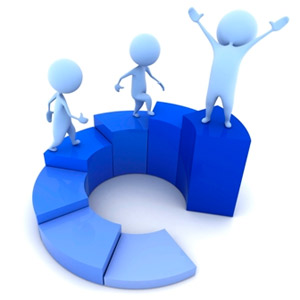 خصائص الإدارة:-
1 - ترتبط الإدارة بالجماعات والمؤسسات .
2 - الإدارة هي عملية منظمة وذلك على أساس أنها تنطوي على مجموعة من الخطوات المتتابعة والمتفاعلة والمتداخلة.
3- الإدارة هي عملية هادفة فلا توجد إدارة بدون هدف .
4- الإدارة تمارس في مختلف المجالات .
5- الإدارة تمارس في المؤسسات على مختلف المستويات الإدارية.

أنماط الإدارة :-
أ – أنماط الإدارة من حيث درجة المشاركة .
ب – أنماط الإدارة من حيث درجة تفويض السلطة .
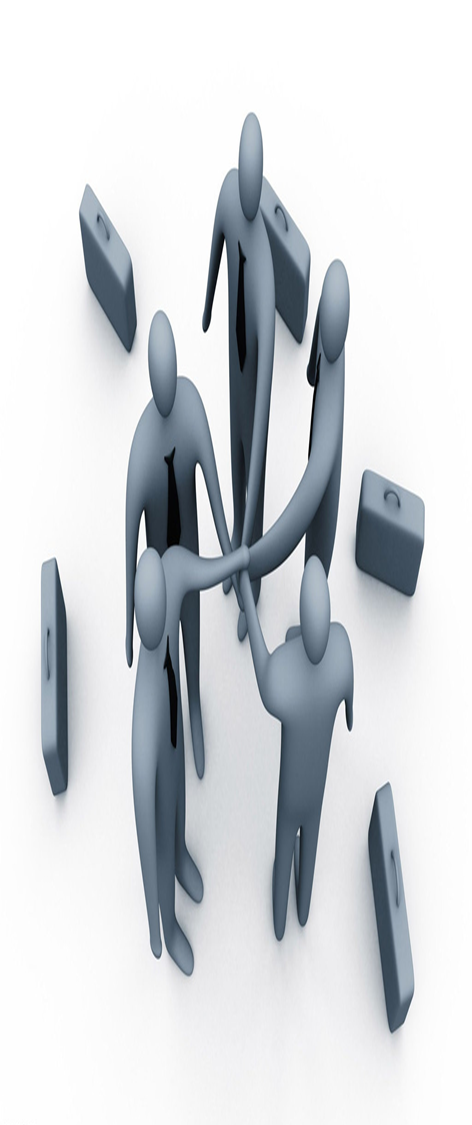 أنماط الإدارة من حيث درجة المشاركة :- 
أولاً: الإدارة الديمقراطية :

هي المشاركة الفعالة لجميع أعضاء المنظمة أو المؤسسة أو المدرسة في جميع العمليات الإدارية وأن الإدارة الديمقراطية هي الإدارة الجيدة في مجال العمل المدرسي.

 الأسس التي تقوم عليها الإدارة الديمقراطية :-

1 – تشجيع فردية الطلاب وأعضاء هيئة التدريس.
2 – تنسيق الجهود بين العاملين.
3 – المشاركة الفعالة في تحديد السياسات والبرامج واتخاذ القرارات.
4 – تكافؤ السلطة مع المسئولية.
5 – التعرف على استعدادات وقدرات أعضاء هيئة التدريس.
6 – تحديد الأعمال والمسئوليات بشكل واضح.
ثانياً: الإدارة الأوتوقراطية :-

السلطة الإدارية مفوضه إليها من سلطة أعلى منها وأن المسئولية الضمنية قد منحت لها وحدها ولذا تحرص على التمسك بكل السلطات في يدها ولا تفوض غيرها في أي من الأمور.

ومن خصائص الإدارة الأوتوقراطية :

 انعدام الحوار بينها وبين العاملين معها في الغالب وخاصة في الأمور ذات الصلة القوية بالعمل داخل المؤسسة.

الأسس التي تقوم عليها الإدارة الأوتوقراطية :-
1 – السلطة من اعلى إلى أسفل .
2 – الفصل بين التخطيط والتنفيذ. 
3 – الولاء للرؤساء. 
4 – الإلتزام بتنفيذ توجيهات وتعليمات السلطات الأعلى.
5 – يمثل دور المدرس دوراً ثانوياً والمدير صاحب الدور الرئيسي.
الأسس التي تقوم عليها الإدارة الأوتوقراطية :-

6 – عدم الالتزام بالأسس والمبادئ العلمية. 
7 – اهتمام المدارس بالناحية الأكاديمية. 
8 – الحزم والانضباط.
9 – ندرة الاجتماعات الدورية.

ثالثاً الإدارة المتساهلة :- 

في هذا النمط تنعدم السيطرة على الأعضاء / المرؤوسين بطريقة مباشرة أو غير مباشرة وبالتالي تنعدم القيادة ويقل شأن الدور الذي يؤديه رجل الإدارة وتنعدم روح العمل الجماعي ويسود القلق والتوتر والتسيب بدرجة واضحة في محيط العمل الجماعي.
ايضاً في هذا النمط  لا تقوم الإدارة بوظائفها  الرئيسية من تخطيط وتنظيم وتنسيق وتوجيه ورقابة وتنعدم فرص اكتساب وتبادل الخبرات بين العاملين وبالتالي لا يرتفع مستوى الأداء لأنه يتم بطريقة تقليدية  دون تجديد أو ابتكار.
خصائص الإدارة المتساهلة:-

1 – شخصية المدير مرحة تفتقر إلى الخبرة الفنية في مجال إدارته.
2 – الحرية المطلقة للعاملين فكل فرد يتصرف بطريقته وخبرته الخاصة .
3 – تنعدم روح العمل الجماعي المشترك بين العاملين.
4 – تعقد الاجتماعات بصفة غير منتظمة ودون جدول أعمال محدد مسبقاً
5 – موضوعات النقاش / الاجتماعات تعرض من قبل المعلمين أو من أحد العاملين وقد تهمل الموضوعات ذات الأهمية لتحسين العملية التعليمية.
6 – عدم حسم الخلافات التي قد تنشأ بين اطراف العملية التعليمية.
7 – عدم ضبط عمليات الحضور والانصراف.
8 – كثرة المشكلات والقلق والتوتر داخل المدرسة / المؤسسة.
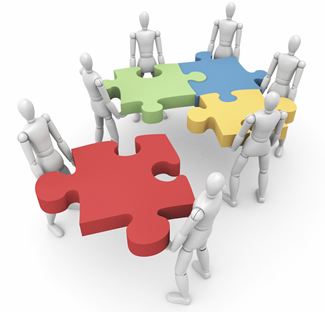 ب – أنماط الإدارة من حيث درجة تفويض السلطة تقسم إلى ما يلي :

أولاً الإدارة المركزية :-
 يعني هذا تركيز السلطة وفي هذا النمط تنفرد بإدارة التعليم والإشراف عليه إدارة أو هيئة أو سلطة واحدة تسيطر عليه وتوجهه الوجهة التي تراها دون أن تشاركها أي سلطة أو هيئة أخرى ويكون لهذه الإدارة المركزية فروع في الأقاليم المحلية ولكن هذه الفروع لا تستطيع أن تتخذ قرارا ما لم يكن هناك توجيه من السلطة المركزية.


مزايا الإدارة المركزية :-

1 – يمكن أن تحقق فعالية اكبر في النظام التعليمي لأنه من خلال هذا يمكن تفادي التداخل والازدواج والتكرار في الأعمال.
2 – يمكن أن تحقق وفر في الإنفاق على الإنشاءات والتجهيزات.
3 – يمكن أن تحقق عدالة أكبر وأوسع في توزيع الخدمات التعليمية.
4 – توفر نوع من الاستقرار المهني والنفسي والمادي فالترقيات والمرتبات والمكافآت والمعاشات محددة وواضحة وعادلة لكل العاملين.
5 – تقضي على الازدواجية في الوظائف الإدارية والفنية .
عيوب الإدارة المركزية :-

1 - لا تشجع على الحكم الذاتي .
2 – تتجاهل الاختلاف بين المجتمعات في النواحي الاقتصادية والاجتماعية والسكانية
3 – حسب هذا النمط تتعطل عمليات اتخاذ القرارات.
4 – ضعف العلاقة بين المدرسة والمجتمع المحلي .

ثانياً الإدارة اللامركزية :-
يعني التشتت وعدم التركيز و هنا نقيض للإدارة المركزية وفي الإدارة اللامركزية  يدار فيها التعليم في كل منطقة محلية بواسطة السلطات المحلية التي ينتخبها أفراد الشعب دون أن تتدخل الدولة أو أية سلطة مركزية في أمور التعليم.
مزايا تفويض السلطة:-

1 – الإعتراف بحاجة المدير إلى من يساعده في إنجاز المهام. 
2 – سرعة إتخاذ القرار ودقته.
3 – تحقيق مبدأ الديمقراطية.
4 – تخفيف الأعباء الملقاة على عاتق الإدارة العليا أو المدير. 
5 – تدريب العاملين على تحمل المسئولية.
6 – تساهم اللامركزية في رفع مستوى الكفاءة لدى العاملين.

العوامل المحددة لاستخدام لامركزية السلطة:
1- توحيد السياسة.                         
2- حجم المؤسسة/ المدرسة.
3- مدى توافر المديرين داخل المؤسسة/ المدرسة.
4- فلسفة الادارة.
مفهوم الإدارة التعليمية  :-

- هي ترجمة للأفكار أو النظريات أو الفلسفات إلى واقع كما انها أداة توجيه للتغيرات الاجتماعية والتيارات الثقافية نحو الخير أو الشر بالإضافة إلى أنها عامل أساسي لتحقيق الأهداف القومية وذلك بإعداد النشء للاطلاع بالأدوار الاجتماعية والاقتصادية والسياسية التي تترجم تلك الأهداف.
 
الأنشطة التي تقوم بها الإدارة التعليمية تنقسم إلى نوعين :-
1 – أنشطة متخصصة تتعلق بطبيعة الإدارة التعليمية.
2 – أنشطة إدارية متمثلة في عمليات الإدارة من  تخطيط وتنظيم وتنسيق واتصال ومتابعة  وتقويم وهذه الأنشطة تمارس في عدة ميادين بغرض تنمية وتطوير الإمكانات المادية والبشرية والاهتمام بتطوير العملية التعليمية بشكل عام .

- الإدارة التعليمية علم وفن إدارة الجهود البشرية والمادية لتحقيق الأهداف التعليمية
الإدارة التعليمية والإدارة العامة :-

هي صورة من صور الإدارة العامة في المجتمع وهي جزء من الإدارة العامة للدولة تخضع لما تخضع له هذه الإدارة من مؤثرات واتجاهات إلا أن لها خصائصها وسماتها التربوية والتعليمية التي تميزها عن أي إدارة أخرى. 

الفرق بين الإدارة العامة والإدارة التعليمية لـ ( عبدالله الفايز ) :-
1 – الإدارة التعليمية فرع من فروع الإدارة العامة شأنها في ذلك شأن الفروع الإدارية الأخرى.
2 – الإدارة التعليمية تمارس من خلال المؤسسات التعليمية المختلفة سواء كانت خاصة أو عامة , أما الإدارة العامة فإنها تمارس من خلال المؤسسات الحكومية التابعة للدولة.
3 – تعتبر الإدارة التعليمية وسيلة لتحقيق اهداف تربوية وتعليمية معينة وذلك من خلال تنفيذها للسياسة التعليمية المرسومة من قبل السلطات المختصة , أما الإدارة العامة فهي وسيلة لتحقيق أهداف حكومية معينة وذلك من خلال تنفيذ السياسة العامة للدولة .
الفرق بين الإدارة العامة والإدارة التعليمية لـ ( عبدالله الفايز ) :-

 1- الإدارة التعليمية فرع من فروع الإدارة العامة شأنها في ذلك شأن الفروع الإدارية الأخرى مثل الإدارة الصناعية والإدارة المالية.

2- الإدارة التعليمية تمارس من خلال المؤسسات التعليمية المختلفة سواء كانت خاصة أو عامة , أما الإدارة العامة فإنها تمارس من خلال المؤسسات الحكومية التابعة للدولة.

3- تعتبر الإدارة التعليمية وسيلة لتحقيق اهداف تربوية وتعليمية معينة وذلك من خلال تنفيذها للسياسة التعليمية المرسومة من قبل السلطات المختصة , أما الإدارة العامة فهي وسيلة لتحقيق أهداف حكومية معينة وذلك من خلال تنفيذ السياسة العامة للدولة .

4- الإدارة التعليمية غالباً تمارس من قبل رجال لهم خبرة طويلة في مجال التربية والتعليم ومن ذوي المؤهلات العليا , أما الإدارة العامة فإنها تمارس من خلال رجال عاديين أو متخصصين في مجال تخصصاتهم ويخدمون في الدولة.
.
الفرق بين الإدارة العامة والإدارة التعليمية لـ ( عبدالله الفايز ) :-

5- الإدارة التعليمية من خلال تنفيذها لسياسة التعليم تكون أكثر التصاقاً بالإنسان في محاولة لتثقيفه وتربيته وتعليمه , أما الإدارة العامة فإنها تقوم بتنفيذ السياسة العامة للدولة وذلك من خلال الأنظمة والقوانين المرتبطة بالإنسان بشكل مباشر أو غير مباشر.
 6- تختلف الإدارة التعليمية عن الإدارة العامة من حيث طبيعة ومجالات العمل حيث ان الإدارة التعليمية غالباً ما تكون تعاملها مع العنصر البشري ومن اجله وهذا يعزز الروابط والعلاقات الإنسانية داخل الإدارة التعليمية بعكس الإدارة العامة.
العوامل التي ساعدت على تطور مفهوم الإدارة التعليمية :-
1-  تزايد الاتجاه الديمقراطي في الحكم والسياسة.
2- الأخذ بأسلوب التخطيط العلمي كأسلوب للتنمية في كافة المجالات.
3- تطور مفاهيم وأساليب الإدارة العامة والحكم.
4- تجارب البلدان المتقدمة الأخرى في مجال الإدارة التعليمية.
5- العلم والخبرة .
 6 - تطور وظيفة المدرسة فلم تعد وظيفة المدرسة مجرد نقل التراث من جيل إلى جيل اخر.
7- التخصصية في مجالات التعليم.

العوامل المؤثرة على الإدارة التعليمية والمدرسية :-

1 – الجوانب السكانية .                       2 – القوى والضغوط الاجتماعية.
3 – العوامل الاقتصادية.                    4 – العوامل الاجتماعية.
5 – الكوارث والحروب.
خصائص الإدارة التعليمية:-

1- الإدارة التعليمية مهمة جماعية :-
إن نجاح الإدارة التعليمية وتحقيق أهدافها يتم من خلال تضافر مختلف الجهود البشرية داخل المؤسسة والتنسيق بينها , فهي ليست عملية فردية وإنما هي عملية جماعية .

2- الإدارة التعليمية مسئولية اجتماعية :-
من أهم اهداف الإدارة التعليمية هو تحسين وتطوير التعليم , وهذه تعتبر مسئولية مشتركة  واجتماعية لكل العاملين بالإدارة التعليمية .

3 -  الإدارة التعليمية عملية قيادية :-
الإدارة التعليمية هي التي تسعى إلى تحقيق الأهداف العامة للدولة من خلال بناء وصقل الإنسان السوي الصالح  وهي التي تسير بالتعليم إلى الأفضل من أجل تحقيق السياسة المرسومة لتحقيق أهداف المجتمع فهي تقود وتوجه المجتمع من أجل التطوير وتحقيق أعلى درجة ممكنة من الرقي والتقدم.

4 – الإدارة التعليمية عملية إنسانية :-
أن جوهر عمل الإدارة يرتكز على جانبين أساسيين هما : جانب مادي , وجانب معنوي 
 وهو الأهم بالنسبة للإدارة التعليمية فالجوانب الإنسانية هي أساس العملية الإدارية لأنها تحقق أهدافها من خلال تعاون وتضافر جهود البشر ومن اجل البشر كما أنها تتعامل مع مختلف قطاعات المجتمع ولذا فهي في حاجة إلى المهارة والفن في التعامل مع هذه القطاعات الإنسانية.